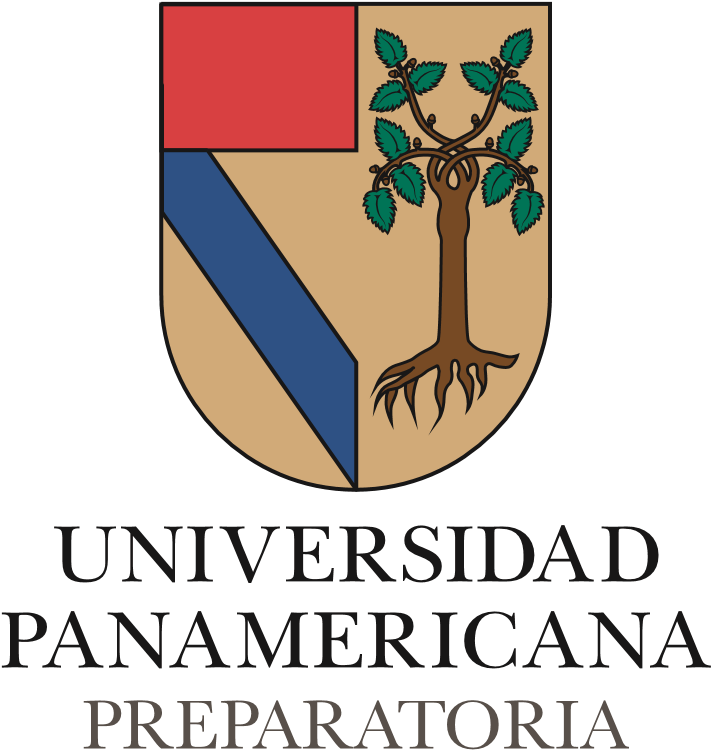 Preparatoria Universidad Panamericana Campus Yaocalli
Equipo 2
Proyecto: Edición Genética
Danira Toral Ríos – Biología IV
María Cristina González Celorio – Orientación Educativa V
María Emilia Kiehnle Montejano – Ética

Curso: 2017-2018
PRODUCTO 1
PRODUCTO 2
PRODUCTO 3FOTOS 1ª REUNIÓN
PRODUCTO 4
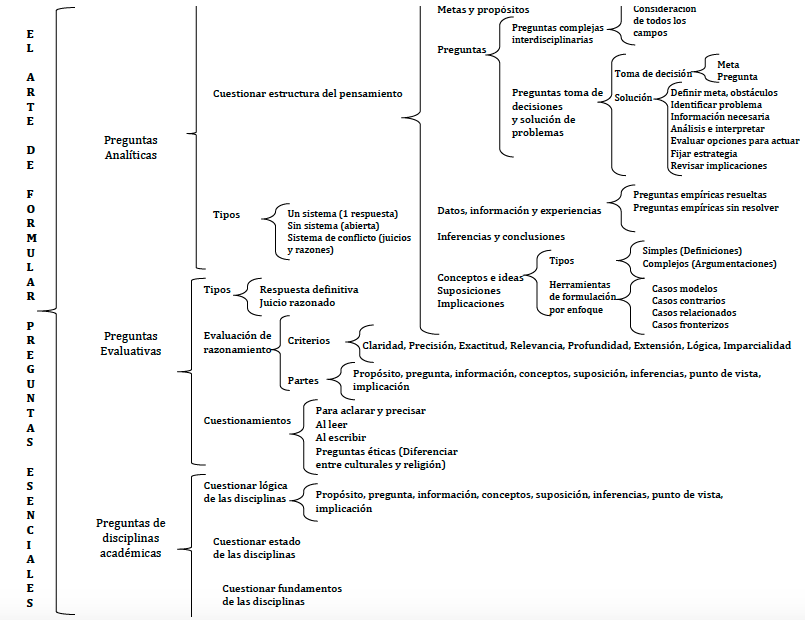 PRODUCTO 5
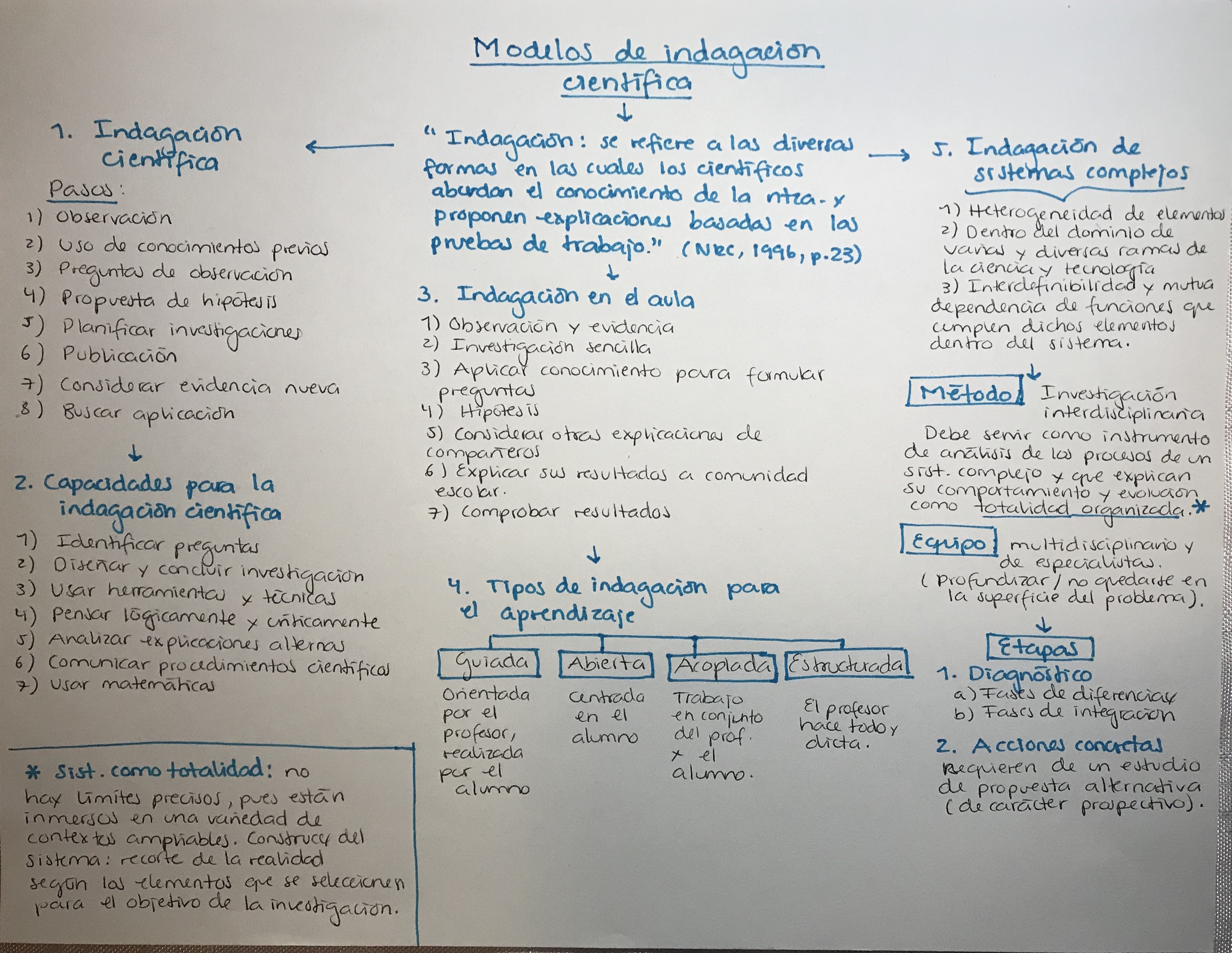 PRODUCTO 6
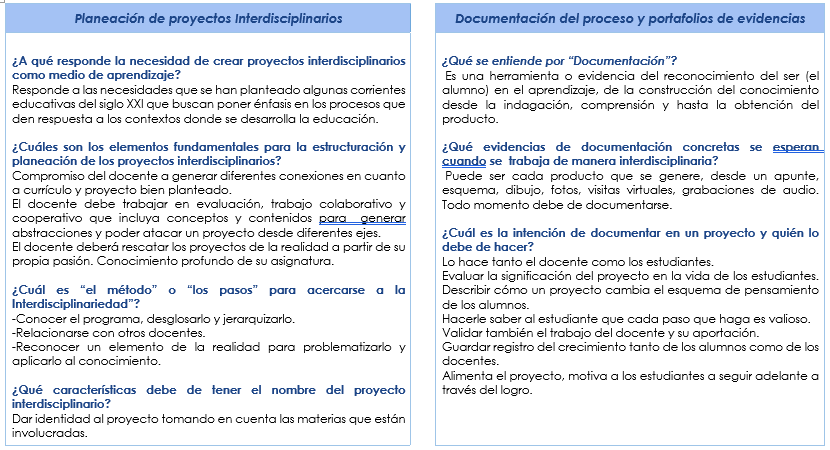 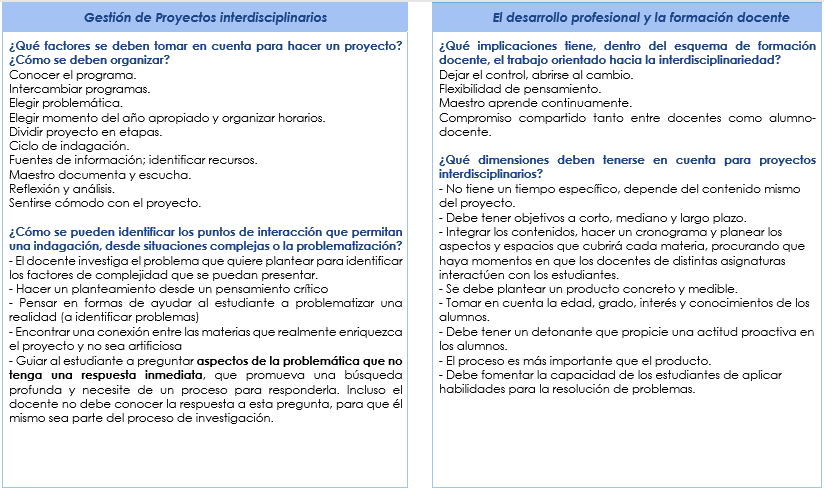 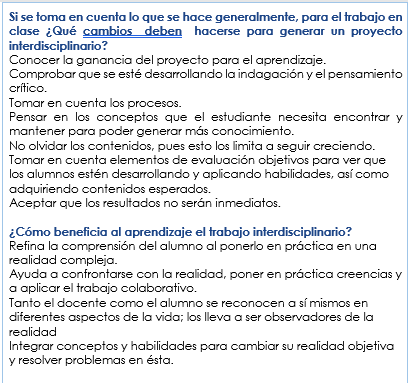 PRODUCTO 7
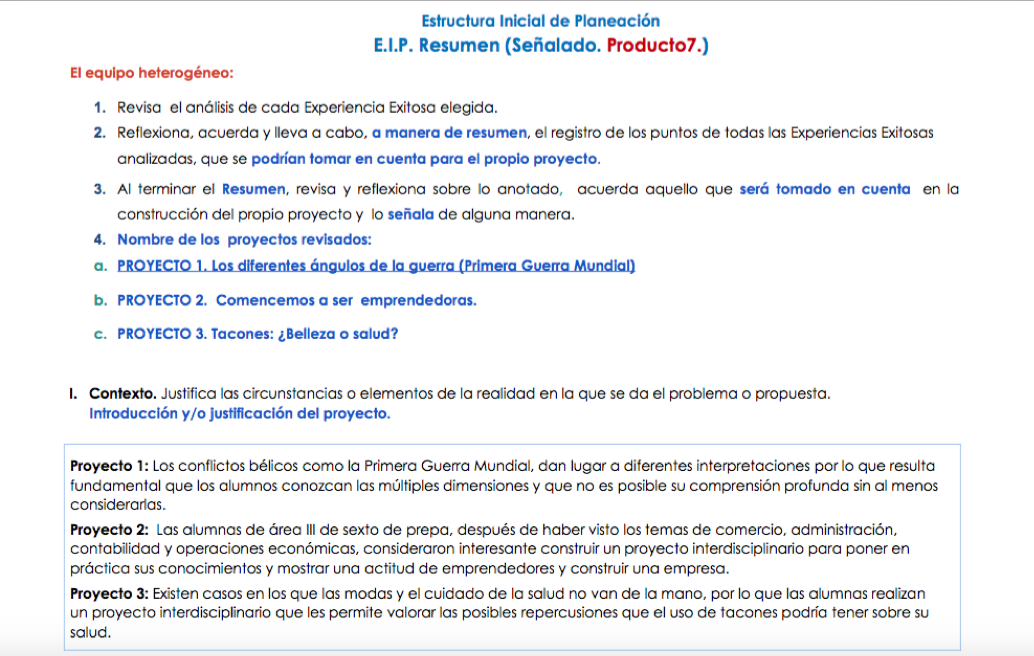 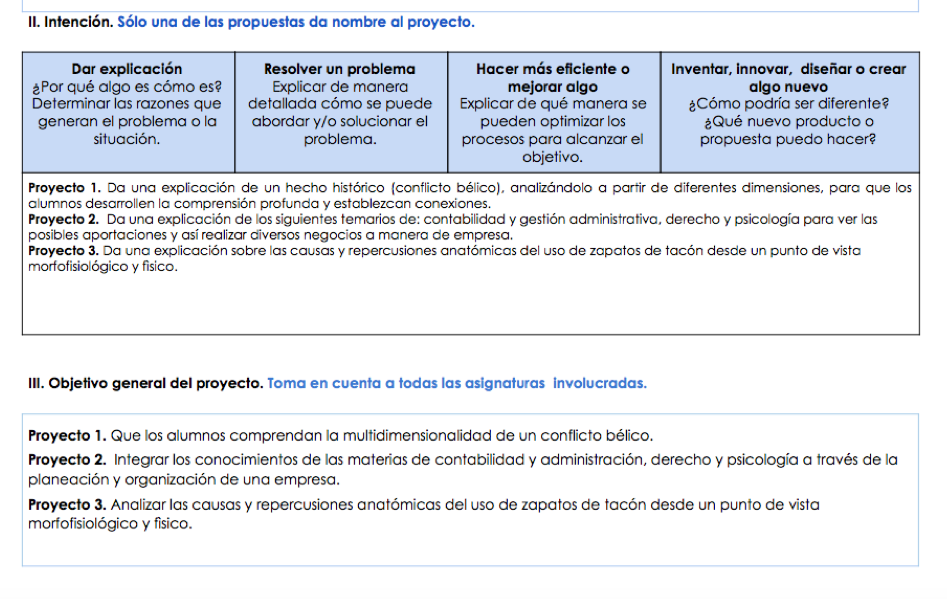 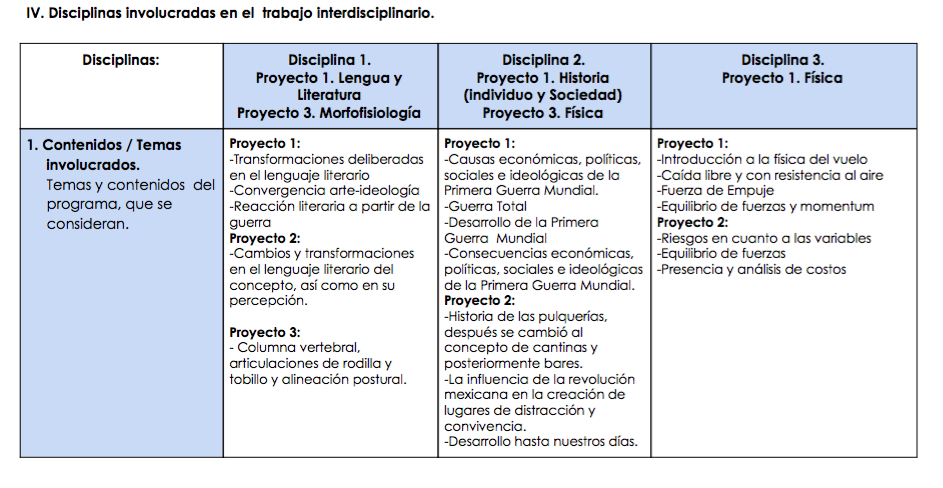 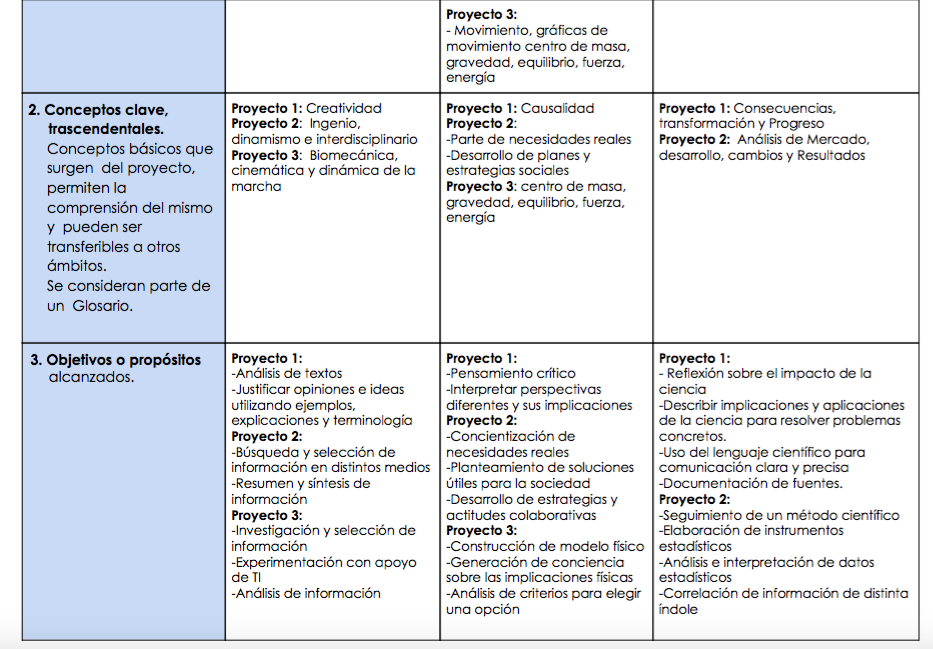 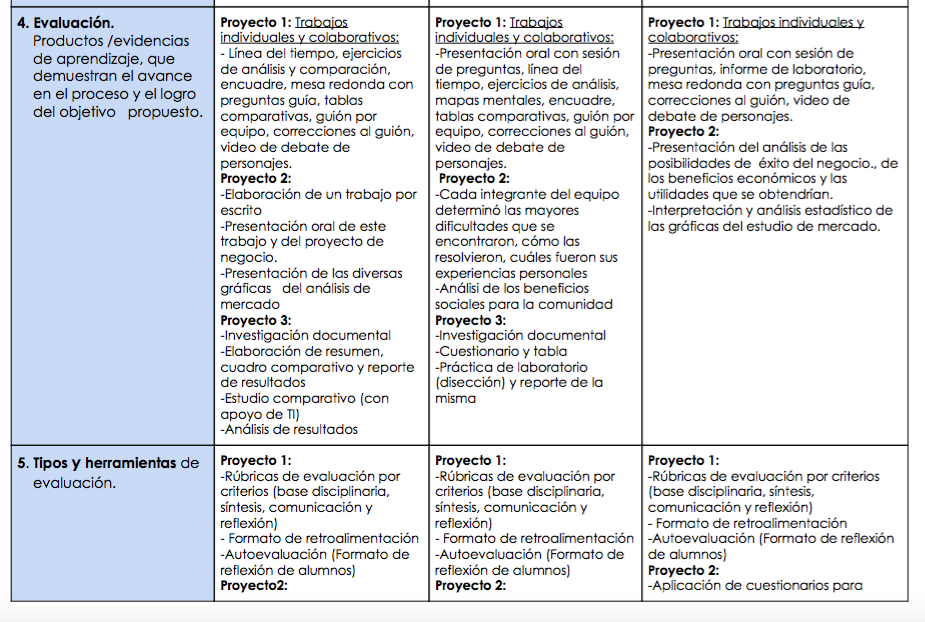 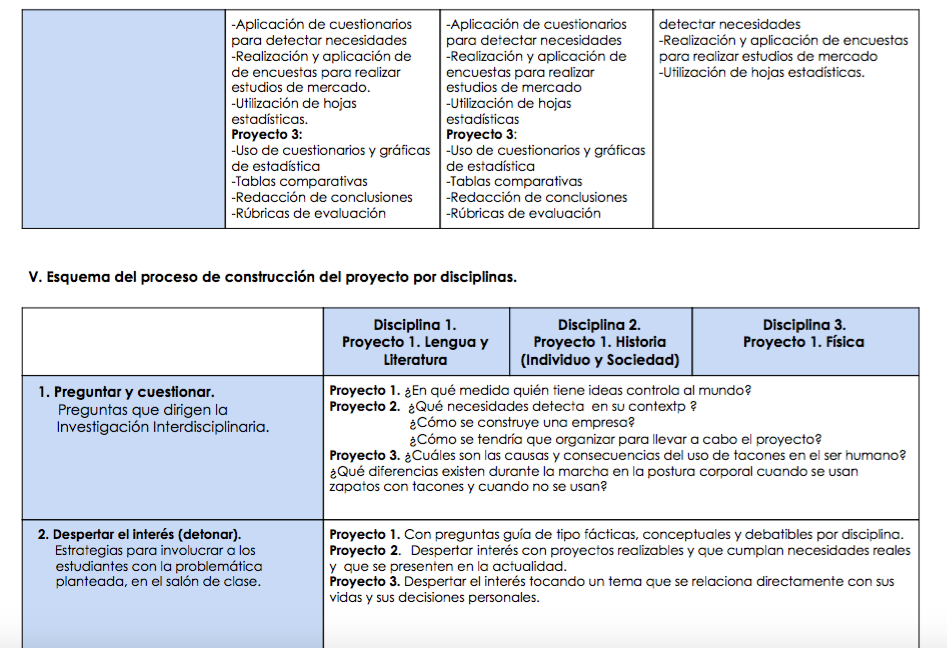 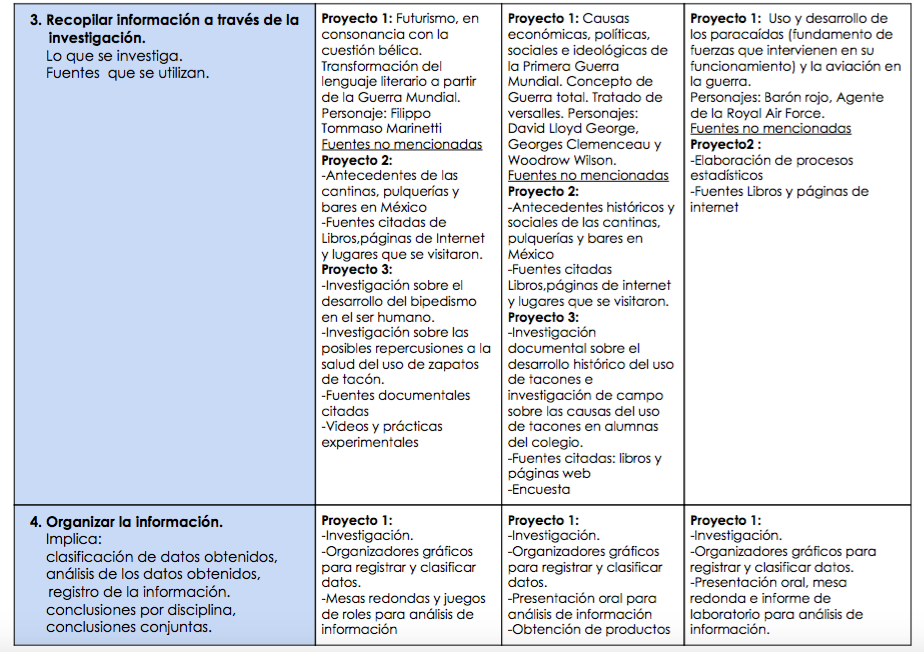 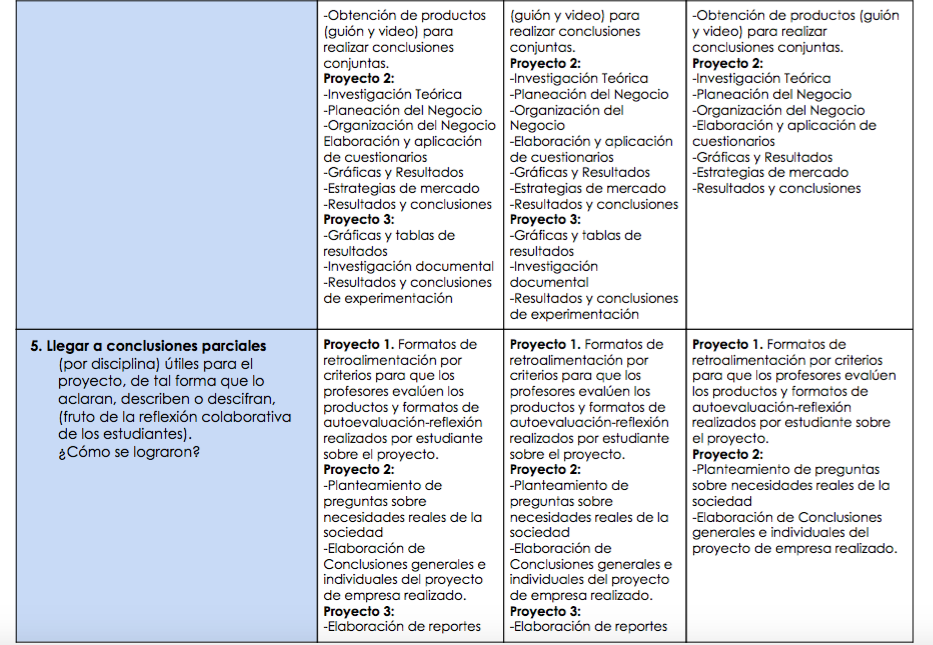 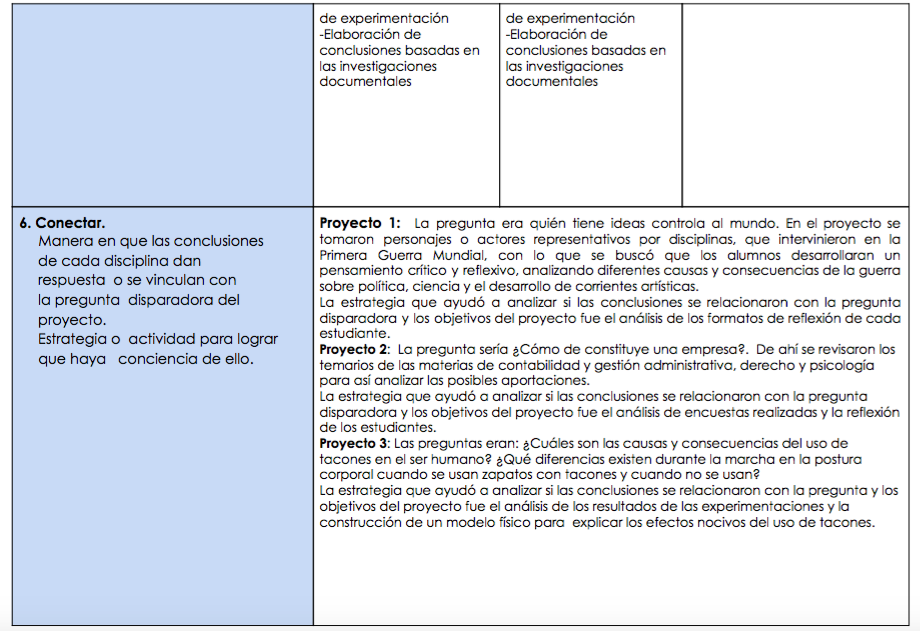 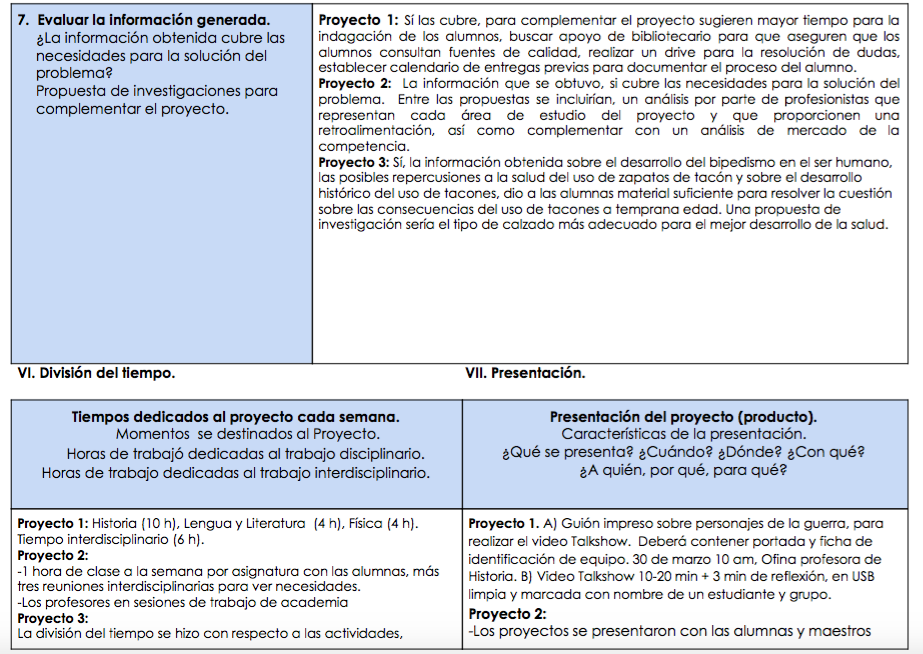 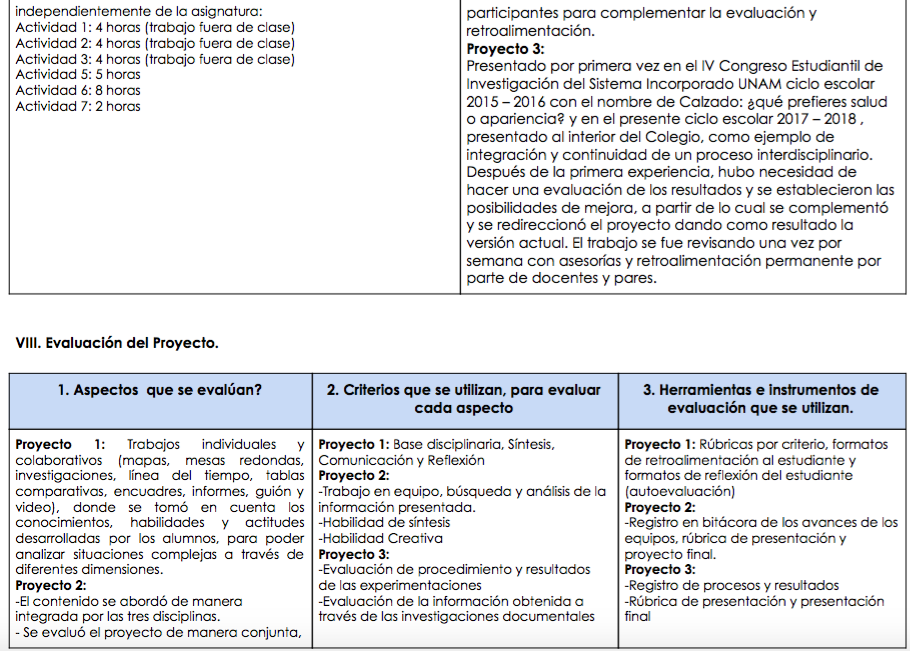 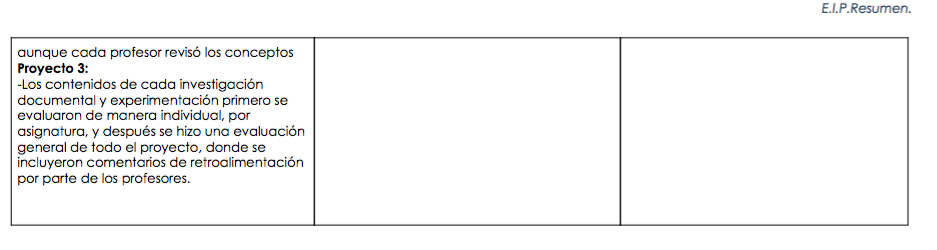 PRODUCTO 8
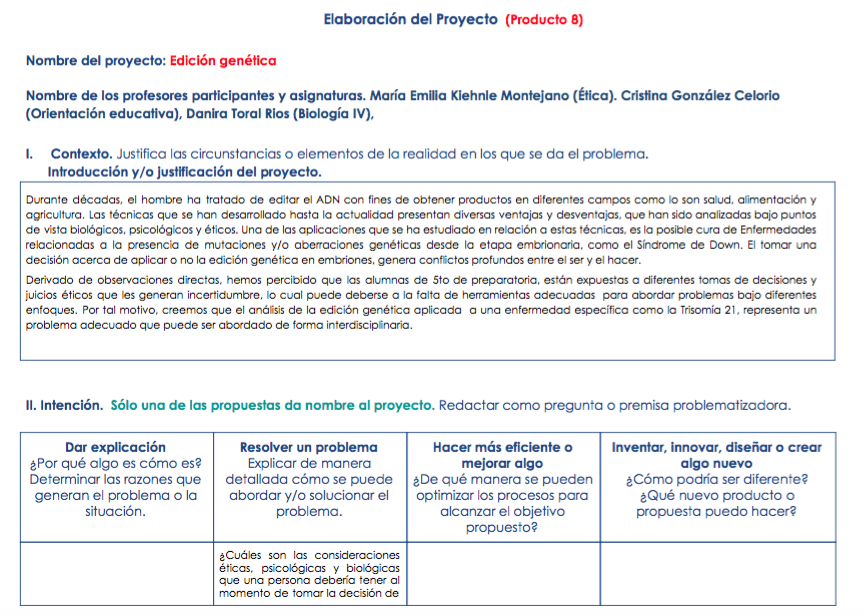 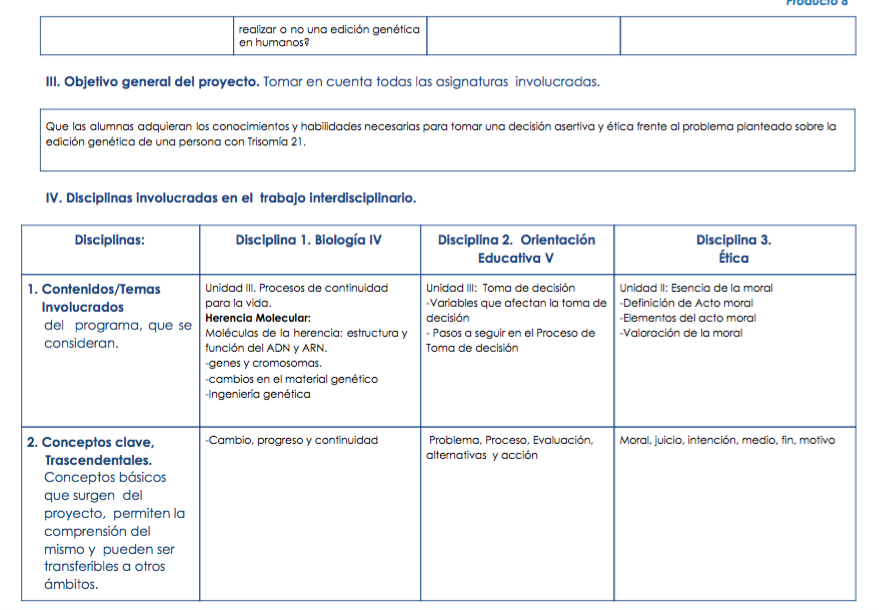 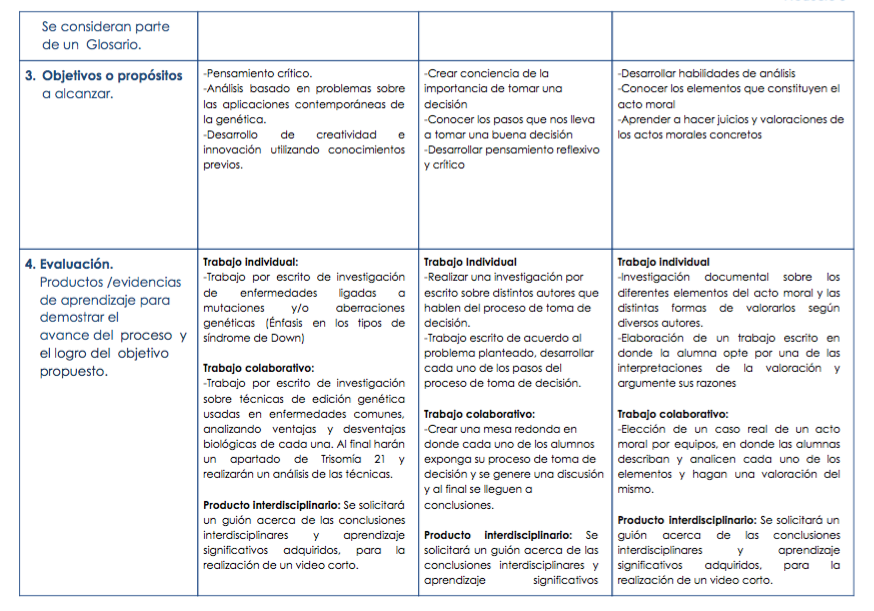 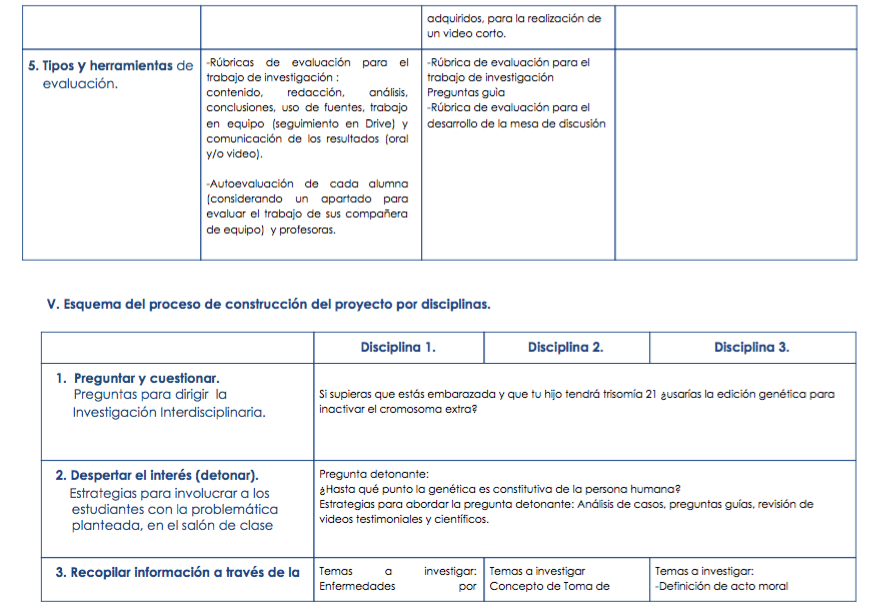 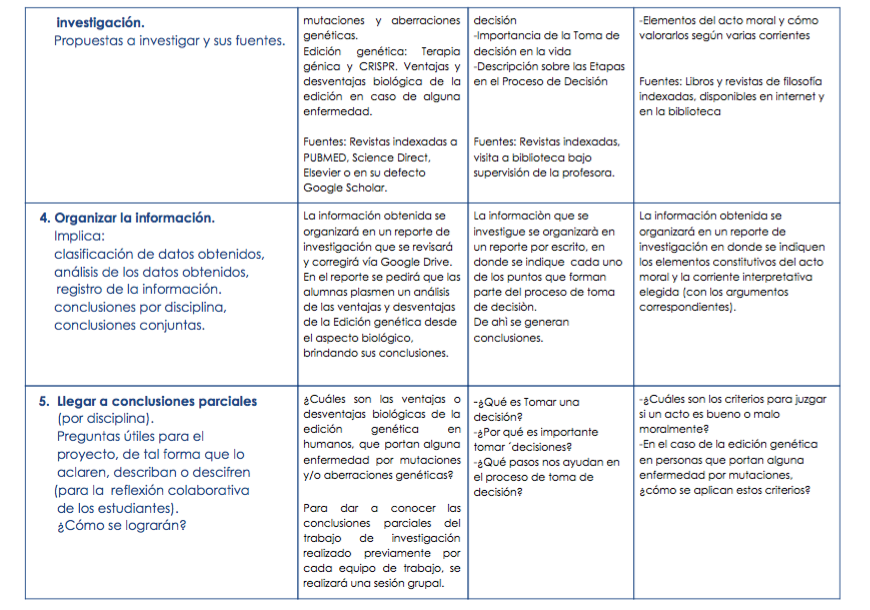 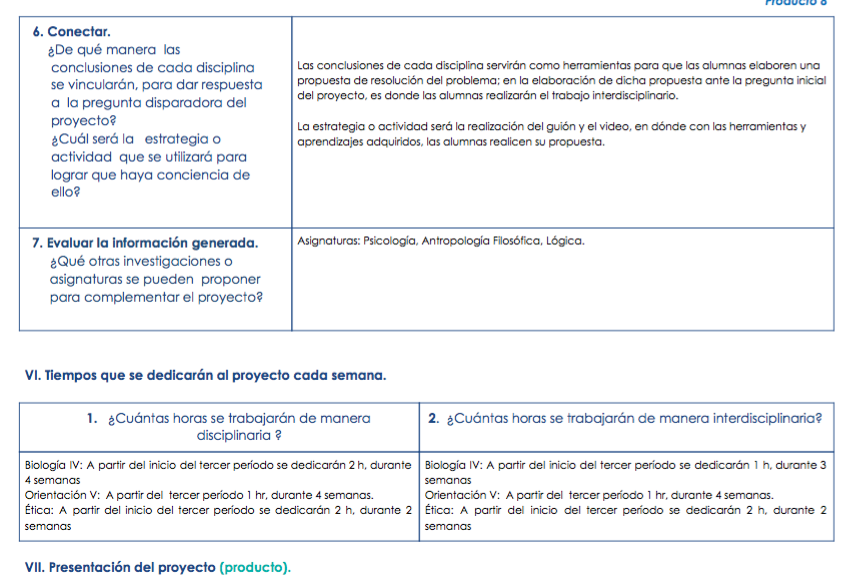 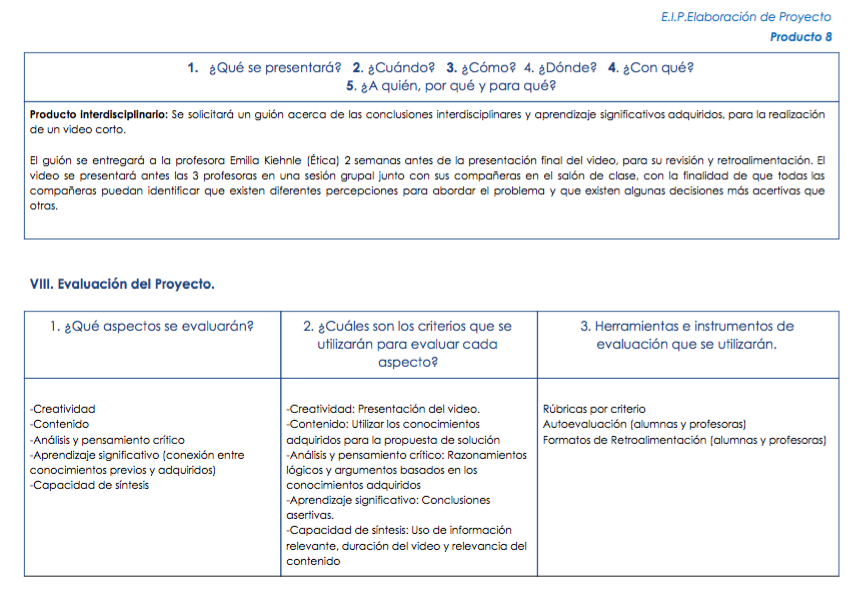 INTRODUCCIÓN Y/O JUSTIFICACIÓN DEL PROYECTO
Durante décadas, el hombre ha tratado de editar el ADN con fines de obtener productos en diferentes campos como lo son salud, alimentación y agricultura. Las técnicas que se han desarrollado hasta la actualidad presentan diversas ventajas y desventajas, que han sido analizadas bajo puntos de vista biológicos, psicológicos y éticos. Una de las aplicaciones que se ha estudiado en relación a estas técnicas, es la posible cura de Enfermedades relacionadas a la presencia de mutaciones y/o aberraciones genéticas desde la etapa embrionaria, como el Síndrome de Down. 

El tomar una decisión acerca de aplicar o no la edición genética en embriones, genera conflictos profundos entre el ser y el hacer. Derivado de observaciones directas, hemos percibido que las alumnas de 5to de preparatoria, están expuestas a diferentes tomas de decisiones y juicios éticos que les generan incertidumbre, lo cual puede deberse a la falta de herramientas adecuadas  para abordar problemas bajo diferentes enfoques. Por tal motivo, creemos que el análisis de la edición genética aplicada  a una enfermedad específica como la Trisomía 21, representa un problema adecuado que puede ser abordado de forma interdisciplinaria.
OBJETIVO GENERAL DEL PROYECTO
Que las alumnas adquieran los conocimientos y habilidades necesarias para tomar una decisión asertiva y ética frente al problema planteado sobre la edición genética de una persona con Trisomía 21.
OBJETIVO POR DISCIPLINA
BIOLOGÍA IV:
-Pensamiento crítico.
-Análisis basado en problemas sobre las aplicaciones contemporáneas de la genética.
-Desarrollo de creatividad e innovación utilizando conocimientos previos.
ORIENTACIÓN V:

-Crear conciencia de la importancia de tomar una decisión
-Conocer los pasos que nos lleva a tomar una buena decisión
-Desarrollar pensamiento reflexivo y crítico
ÉTICA:
-Desarrollar habilidades de análisis
-Conocer los elementos que constituyen el acto moral
-Aprender a hacer juicios y valoraciones éticas de los actos morales concretos
PREGUNTA DE LA INVESTIGACIÓN INTERDISCIPLINARIA
Si supieras que estás embarazada y que tu hijo tendrá trisomía 21 ¿Usarías la edición genética para inactivar el cromosoma extra?
PREGUNTA PARA DETONAR EL INTERÉS
¿Hasta qué punto la genética es constitutiva de la persona humana?
CONTENIDO
FOTOS DE LA 2ª SESIÓN
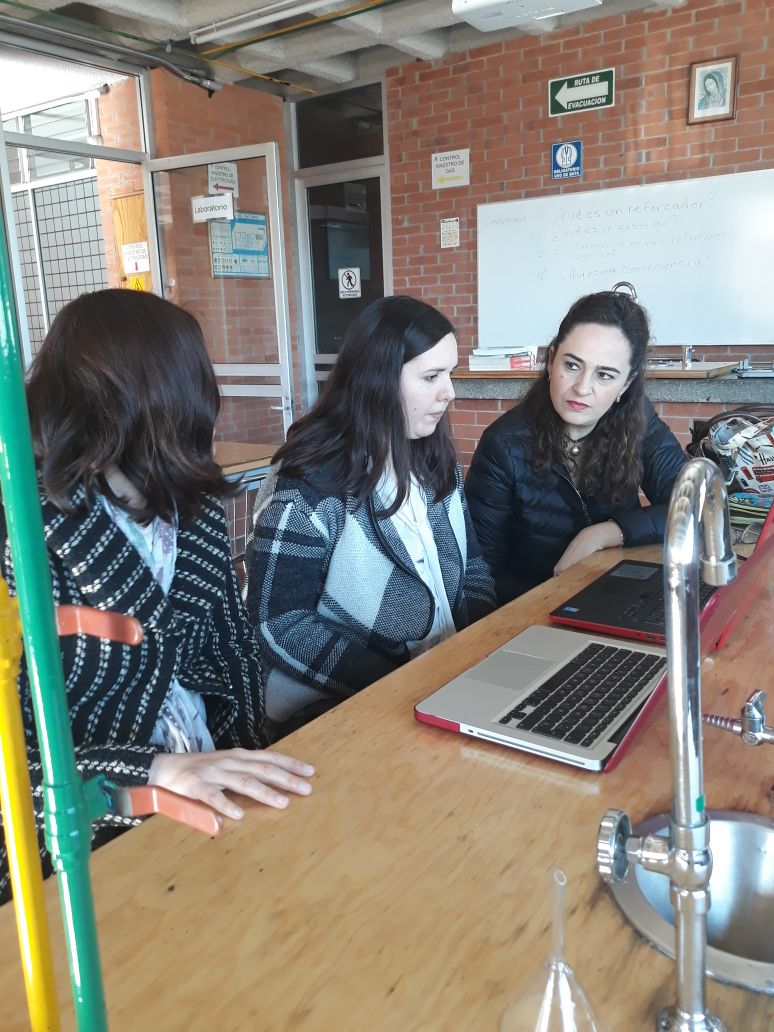 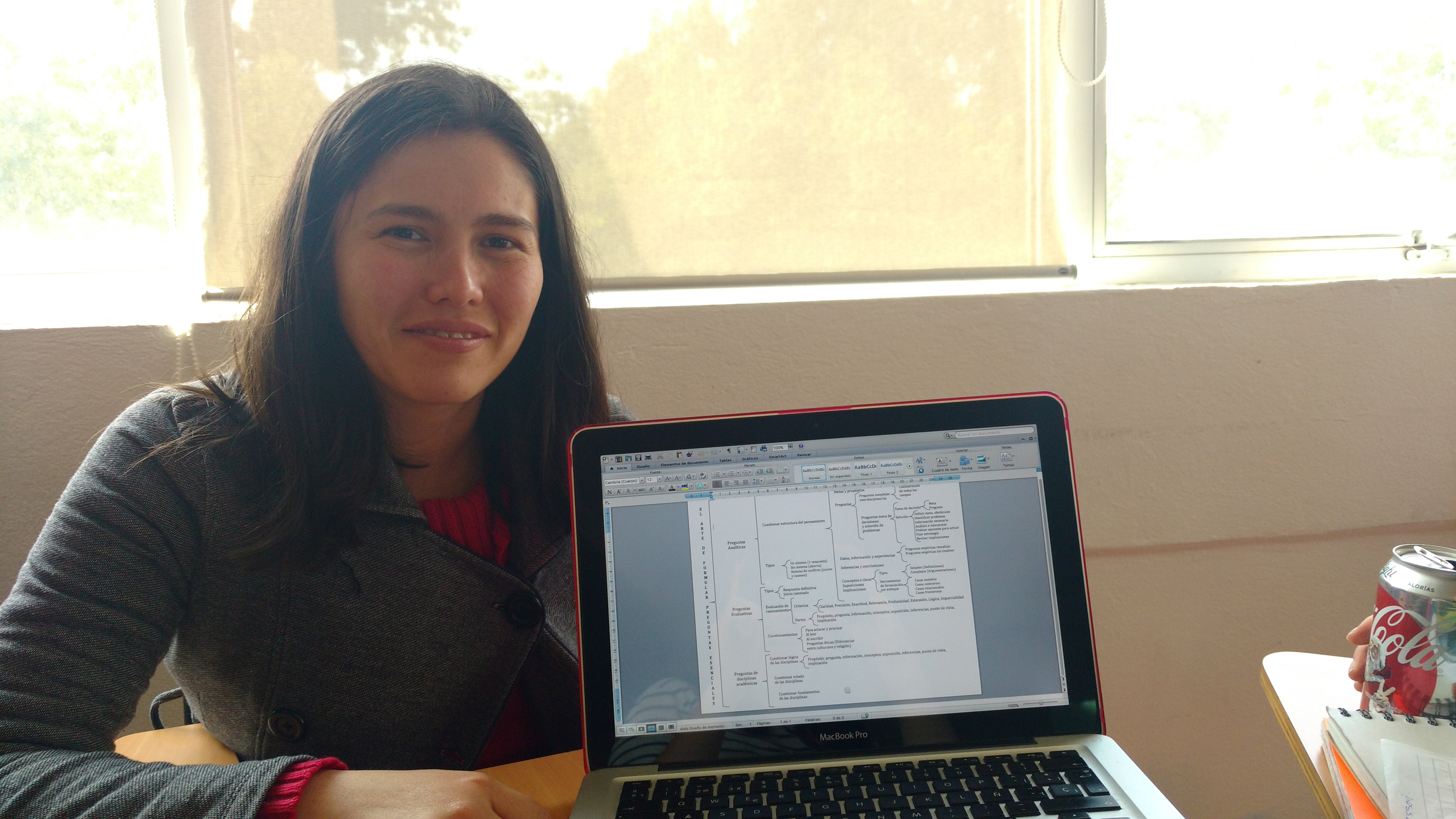 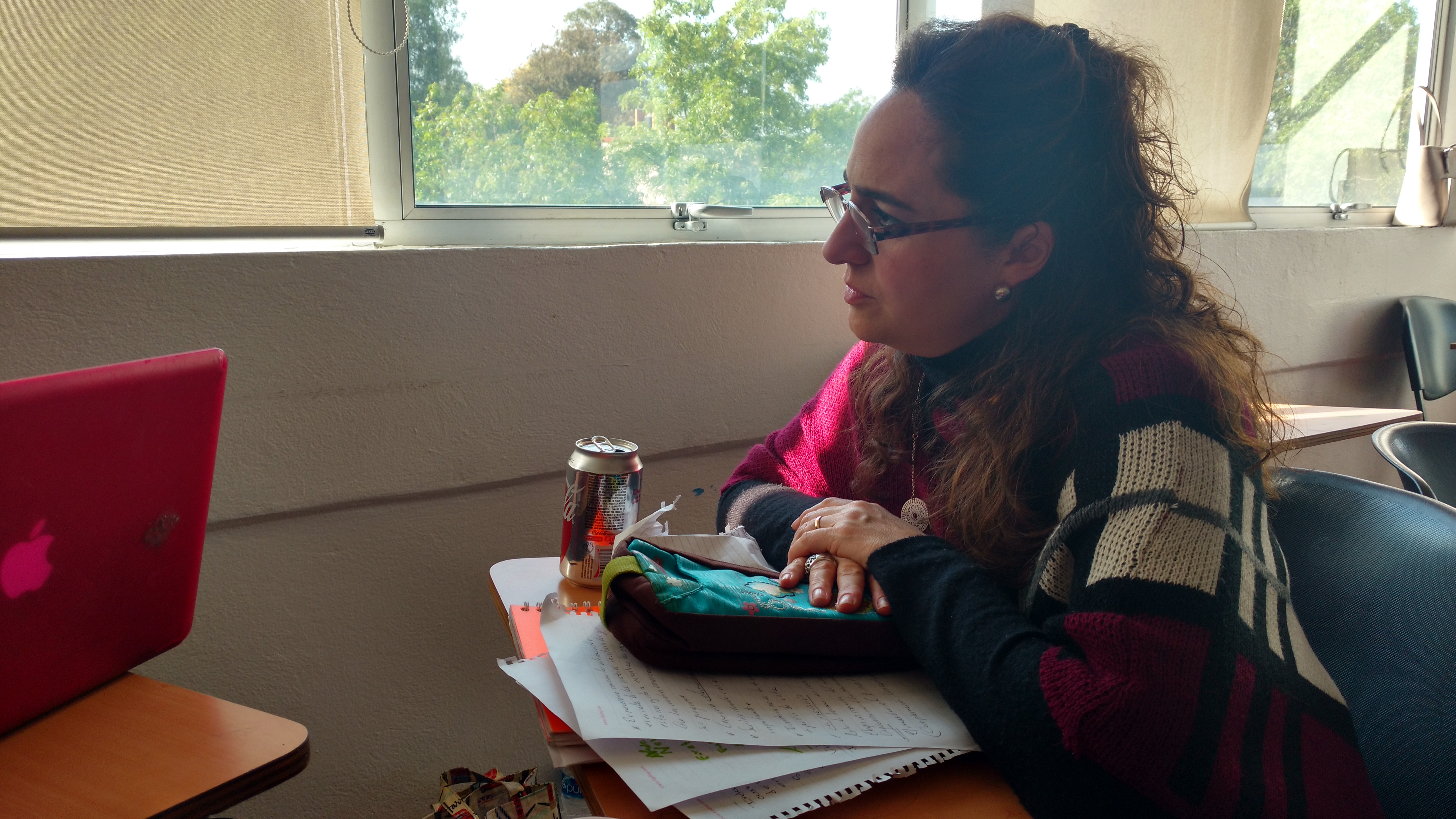 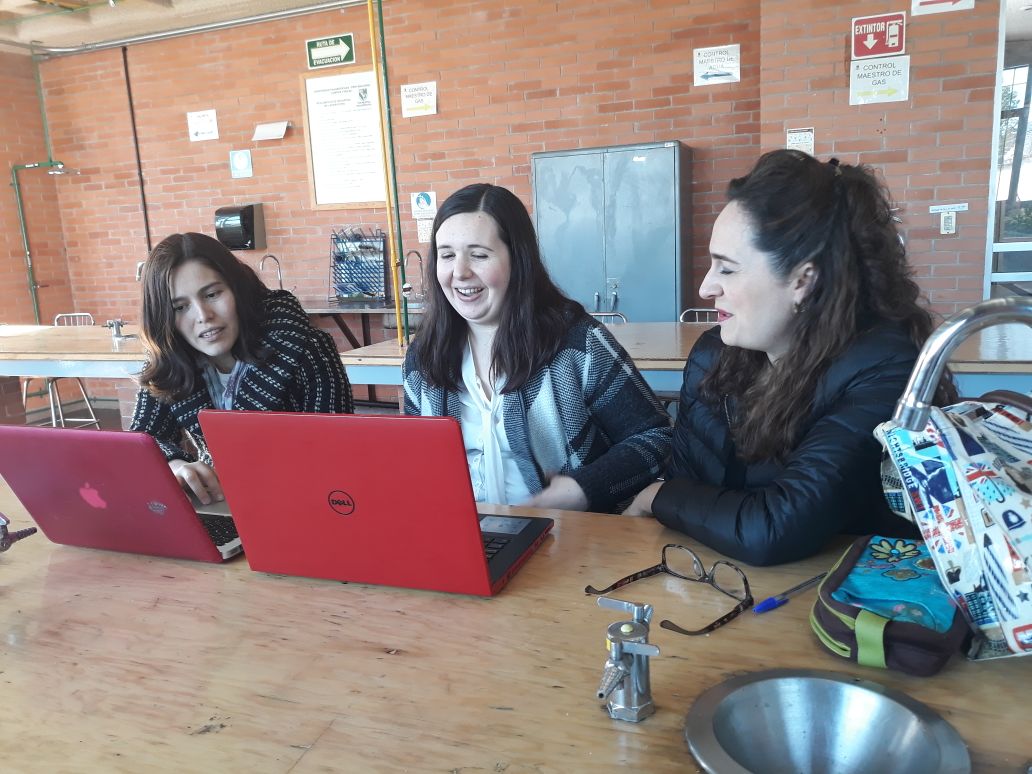